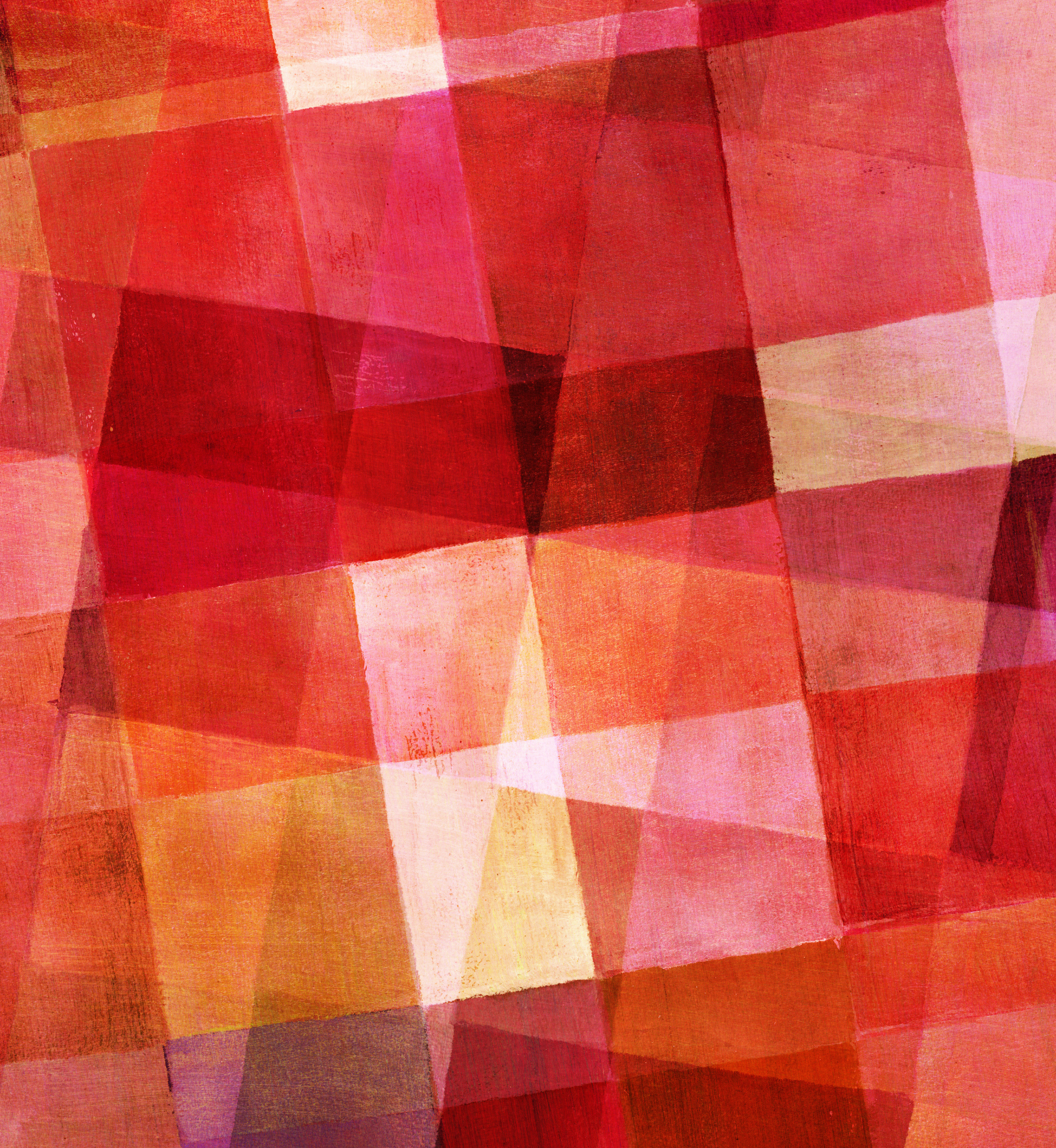 Gospel dna
Ephesians 2:1-10
1. Sola Scriptura - God´s cure for “Here´s what I think” (subjectivity)


2. Sola fide - God´s cure for “yes I can” (moralism) 


3. Solus Christus - God´s cure for “what I can bring” (legalism) 


4. Sola gratia - God´s cure for “I deserve this” (perfectionism) 


5. Soli deo Gloria - God´s cure for “its all about me!” (humanism)
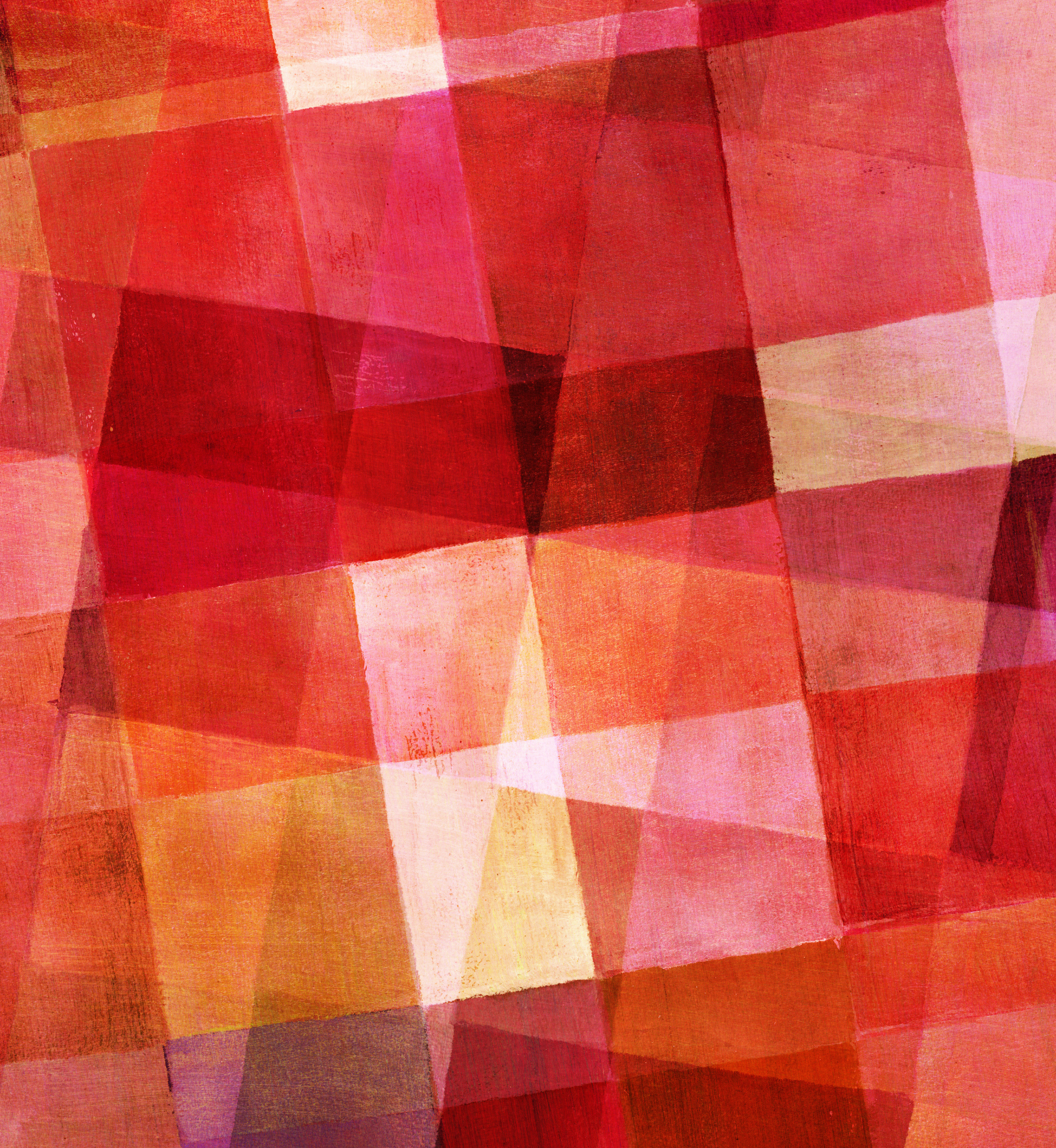 1. Sola Scriptura
God´s cure for “Here´s what I think” (subjectivity)
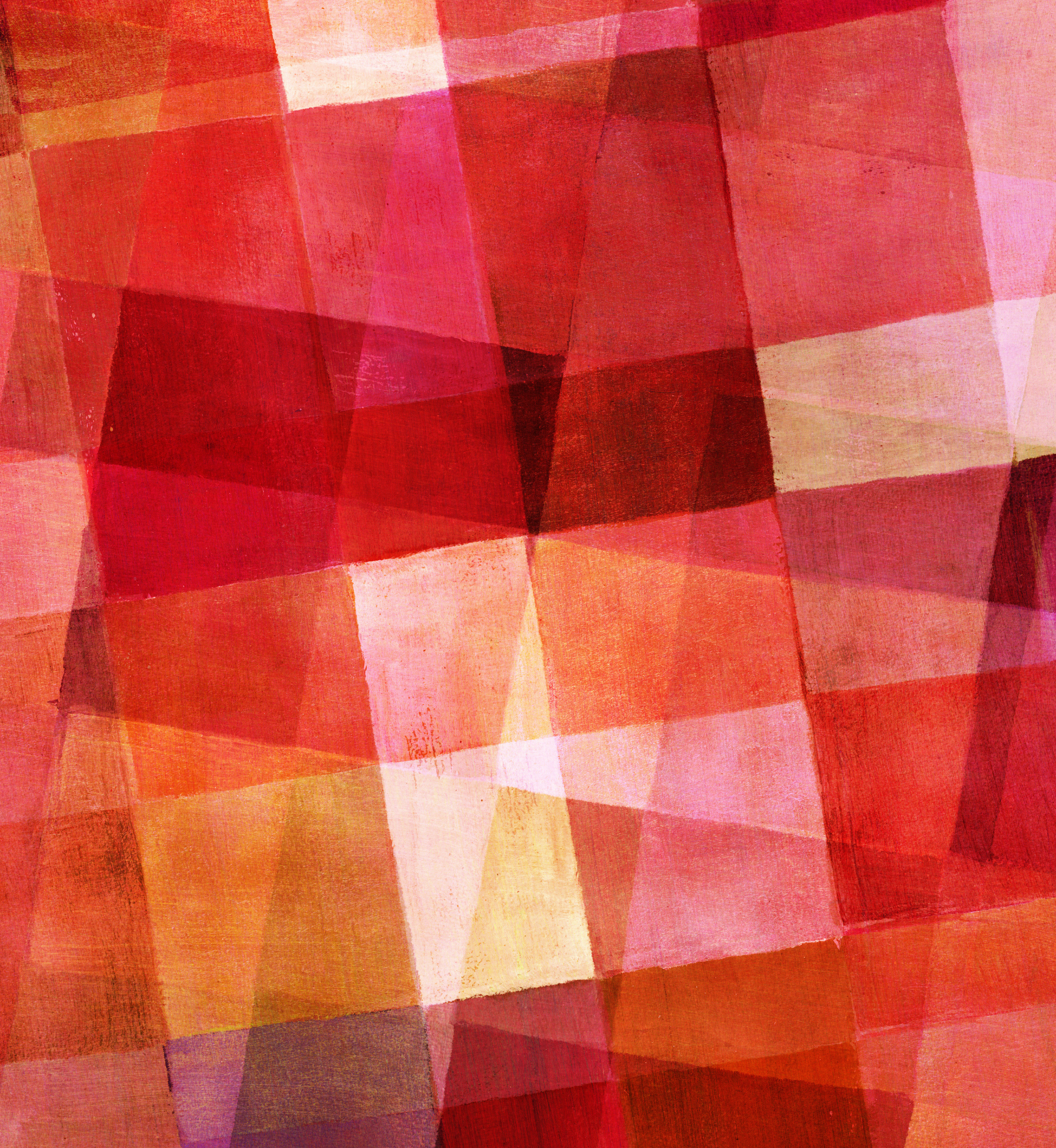 2. Sola fide
God´s cure for “yes I can” (moralism)
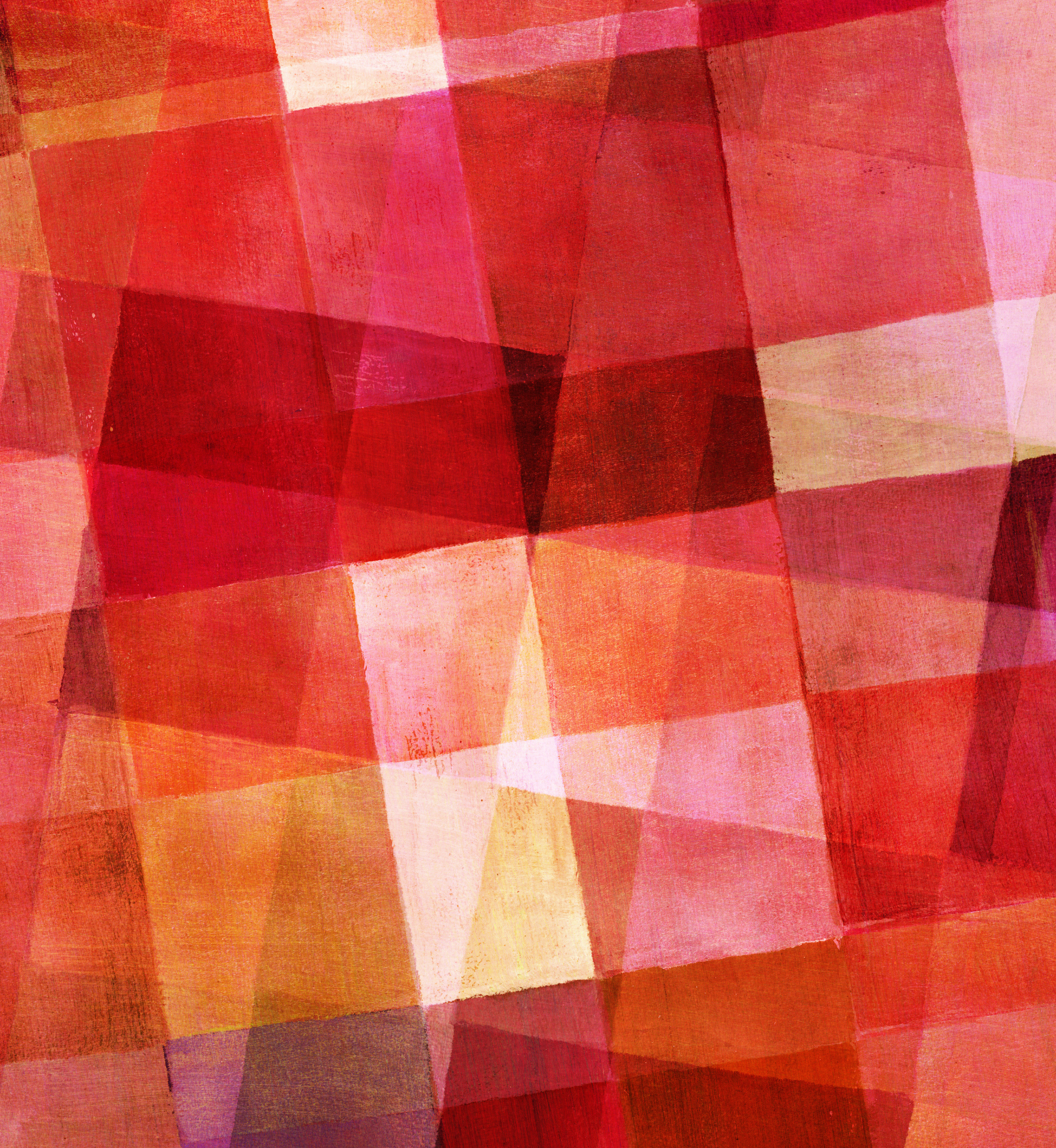 3. Solus Christus
God´s cure for “what I can bring” (legalism)
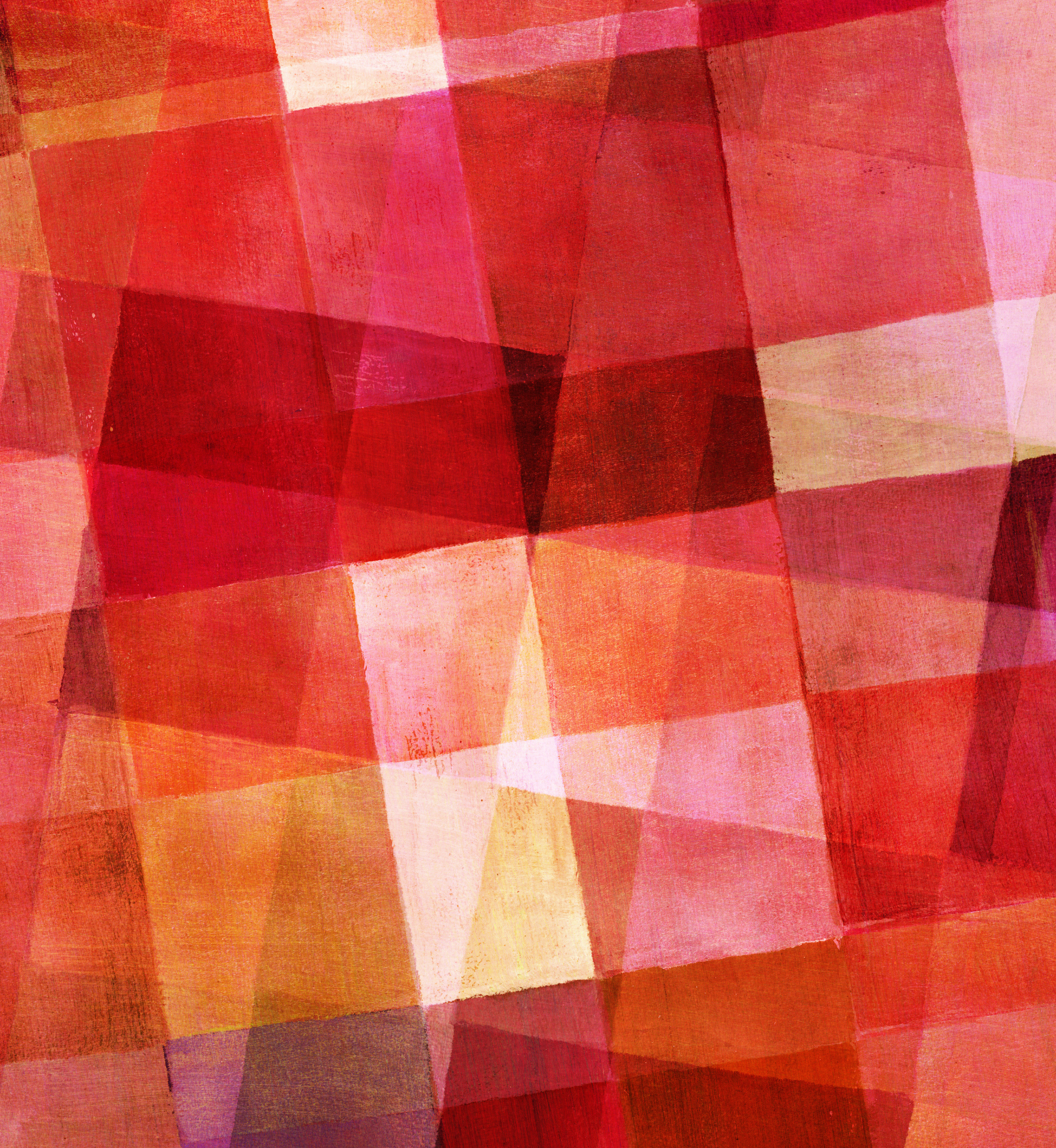 4. Sola gratia
God´s cure for “I deserve this” (perfectionism)
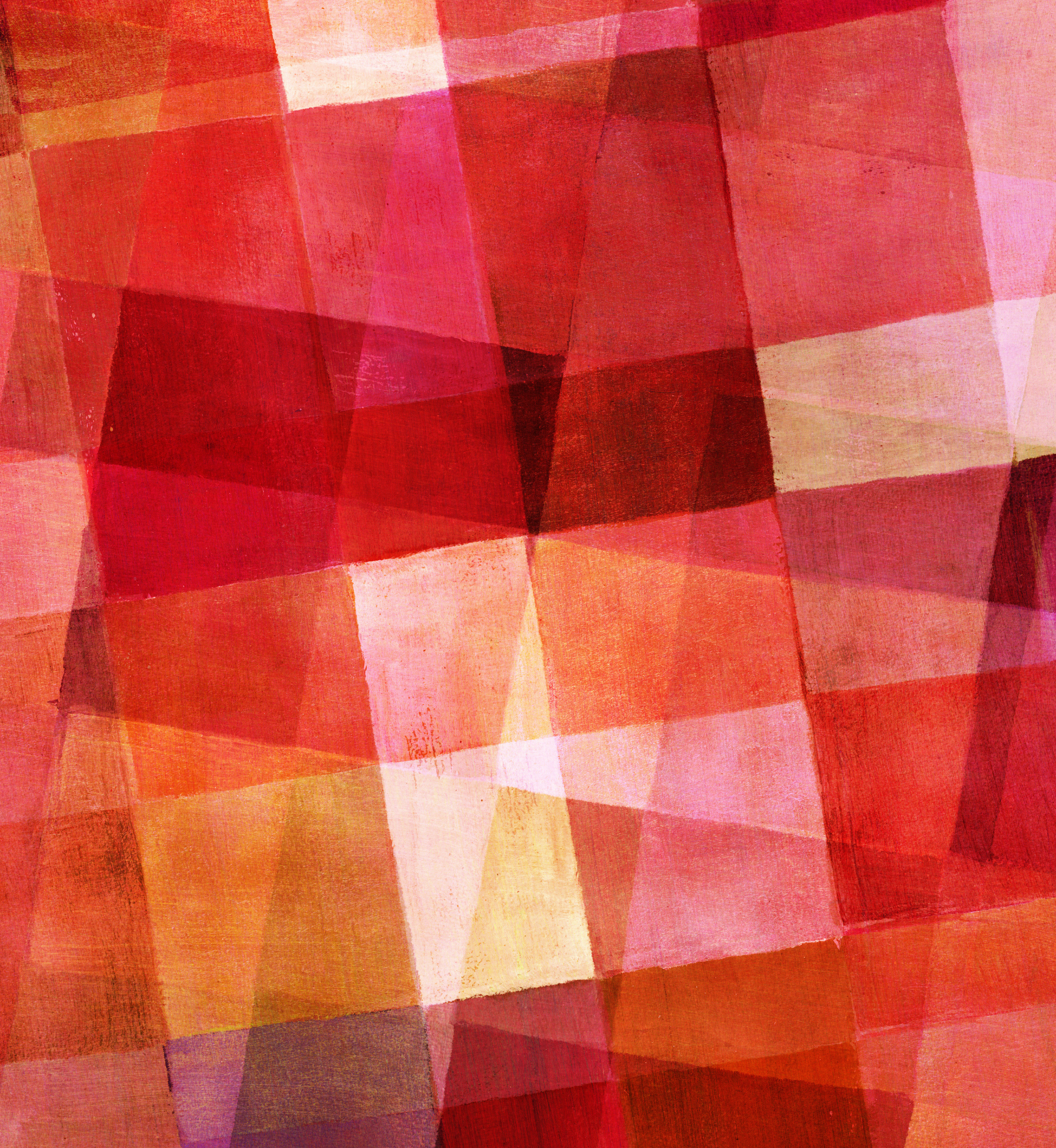 5. Soli deo Gloria
God´s cure for “its all about me!” (humanism)
1. Sola Scriptura - God´s cure for “Here´s what I think” (subjectivity


2. Sola fide - God´s cure for “yes I can” (moralism)) 


3. Solus Christus - God´s cure for “what I can bring” (legalism) 


4. Sola gratia - God´s cure for “I deserve this” (perfectionsism) 


5. Soli deo Gloria - God´s cure for “its all about me!” (humanism)